NFJP Performance and Reporting Webinar
April 30, 2019
Welcome and Introductions
Steven Rietzke – Division Chief
Office of Workforce Investment, Division of National Programs, Tools and Technical Assistance

Dr. Andrew Wiegand – President
Social Policy Research Associates

Marcia Hampton – Workforce Analyst
National Farmworker Jobs Program

Aaron Mitchell – Workforce Analyst
National Farmworker Jobs Program
Webinar Overview
This webinar will cover the following:

Review of annual performance data from Program Year (PY) 2017 and how this data is the baseline for forming 2019 performance targets
Training and Employment Guidance Letter (TEGL) 14-18, released on March 25, 2019  
New performance reporting technical assistance tools and a grants management resource tool
How is This Webinar Tied to the Upcoming Allotment Process?
Anticipate the allotment TEGL being released within the next couple of weeks
Grant submission instructions will require the same documents as in previous years:  424, 424-A, budget narrative, and program plan
Submit documents into grants.gov and email a complete electronic set to your FPO
Prior to completing/submitting your plans, you will receive an email from the NFJP Program Office specifying the new PY19 targets
If your organization accepts the new proposed targets based on the regression model, incorporate them into your PY19 Program Plan
If your organization does not accept them, set up a negotiation with your FPO immediately 
Once the targets are negotiated, enter them into the PY19 Program Plan
Process Reminders
Timing of PY19 Funds:
We will process grant awards as close to the beginning of July as possible, but generally do not expect PY 2019 funds to be available to grantees until approximately mid-July.  Please flag concerns to your FPO and NFJP@dol.gov. 
PY 2018 closeout activities:
As in other years, grant closeout activities must be completed for PY 2018
Two financial reports are required for the September quarter if funds are carried over from PY18.  Performance reporting in the July-September quarter is only reflected for PY19  
PY18 results will be incorporated into an annual report once the data is available
Review of PY 17 Annual Data
Review of PY 17 Annual Data
Performance is generally strong
Overall numbers remain low 
Fewer than 10,000 participants
Fewer than 5,000 exiters
Some grantees’ data not available through WIPS – likely because grantees did not certify their data
We will be producing a PY 17 databook within the next several weeks
National summary
Individual state/grantee summaries
Regression Adjustment Model
Since moving to WIOA, all grantees have been held to the same performance standards.
But the types of participants served vary from grantee to grantee.  
Educational background
Offender status
Prior work history
English proficiency, etc.
Economic Factors
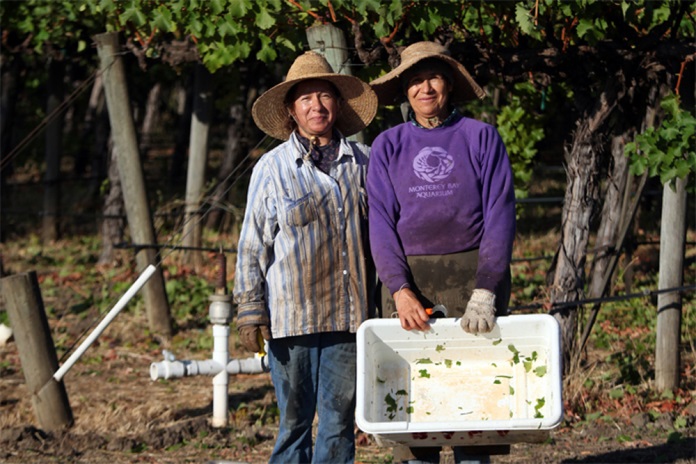 8
How was the model developed?
Used a technique called regression analysis to determine which of 27 variables might significantly affect employment, earnings, credential and MSG outcomes.
Regression analyses are used to determine if there are relationships between different variables, for example:
Local poverty rate and 
	median earnings?
Limited English proficiency 
	and entered employment?
Transportation challenges and 
	employment retention?
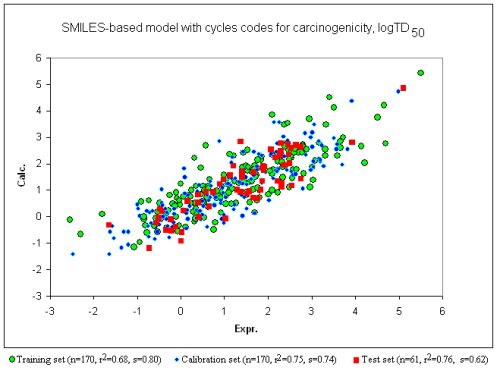 9
Explanation of Regression Model
Used data from PY 17
Subsequent years will use data over multiple program years, which will strengthen the stability of the model
Model is similar in concept to those used for other WIOA programs, but is unique to the NFJP
Regression Analysis Results
Multiple variables were shown to significantly affect outcomes.
We then use the values calculated from the regression (parameters) for each factor to “adjust” grantees’ performance targets. 
 Adjustment =
	(Value for Variable in Regression Model) X 
	(Grantee’s deviation from the national average on the Variable)
11
Example
Grantee A Example:
We first subtract the national average from the grantee’s avg.
 Then all differences (+ and -) are plugged into each measure’s formula to make adjustments to grantee targets.
12
Regression Analysis – Next Steps
National office is determining whether to implement a “cap” on changes from existing measures (i.e., no grantee’s goals could be adjusted upwards or downwards by more than, e.g., 5%, or 10%)
Adjusted goals will be shared with grantees
Opportunity for negotiation
Goals to be put in place for PY 2019
13
Where are We Now?
Since WIOA requires logical comparisons across ETA programs, ETA staff needed to work together to codify the definitions and agree on who was being counted in the calculations.
  
NFJP PY17’s annual data will be the primary factor in establishing baseline goals for PY19

 Formal policy guidance was issued for the six core programs through TEGL 10-16.  Once it was released, work began on guidance for the remaining programs.
Where are We Now?  (continued)
DOL – Only guidance, Aligning Performance Accountability Reporting, Definitions, and Policies Across Workforce Employment and Training Programs Administered by the U.S. Department of Labor, was released on March 25, 2019 for 15 programs.  As the title states, the intent of this guidance is to measure ETA programs uniformly.

With the release of official guidance, National Office staff can move forward with developing data validation instructions and grantees can finalize any changes they need to make to their automated systems.
Key Points from Attachment 7:National Farmworker Jobs Program
NFJP uses the same WIOA primary performance indicators as the core programs and applies these indicators as described in Appendix 1 of the guidance.  

NFJP also uses the same WIOA youth primary performance indicators as the core programs and applies these indicators as described in Appendix 1 of the guidance.
Key Differences Highlighted in Attachment 7
NFJP has its own definitions for reportable individual or participant, versus other WIOA programs. 

Housing grantees do not report into WIPS and do not have the same performance indicators as career services and training grantees.  Housing measures are described under the unique features of NFJP.  

NFJP uses an expanded definition of “family” when describing eligible dependents.
Housing Performance
Although Housing grantee data is not currently reported into WIPS, the data is collected through the Quarterly Narrative Report.  This information is included in the overall performance for NFJP.  For reports to Congress and USDOL executive leadership, housing data is included as part of our outcomes.

Housing grantees will be asked to provide input for reporting through WIPS in the near future.
Appendix III – Table CParticipation Level Services ChartNFJP Career Services & Training Grants
New Technical Assistance Tools Posted on WorkforceGPS
Grantee Resource Guide
https://farmworker.workforcegps.org/resources/2019/04/26/20/19/NFJP-Grants-Management-Resources


Performance and Reporting Scenarios
https://farmworker.workforcegps.org/resources/2019/02/27/21/45/Performance-Reporting-Scenarios-for-Career-Service-and-Training-Grants


Navigating Adult WIOA Performance Measures
https://farmworker.workforcegps.org/resources/2019/02/27/21/45/Performance-Reporting-Scenarios-for-Career-Service-and-Training-Grants
 

Eligibility and best practice tools are posted at:  https://farmworker.workforcegps.org/ in the Agricultural Connection Community.
Under ETA Grants, click National Farmworker Jobs Program.  
Where you see the red “Resources” tab, click on “New.”
Performance and reporting tools are posted in the same area.  Click on the  Performance tab under “New”.
Recently asked question
Why doesn’t the data on the QPR match what we think the data should look like?
Make sure you are not putting an exit date in the system for reportable individuals.
Make sure you have blanks in all of the relevant elements for reportable individuals.
THANK YOU FOR PARTICIPATING!